「メインミキサーAUX out」→「外部機器 in」
「メインミキサーCH in」← 「外部機器 out」
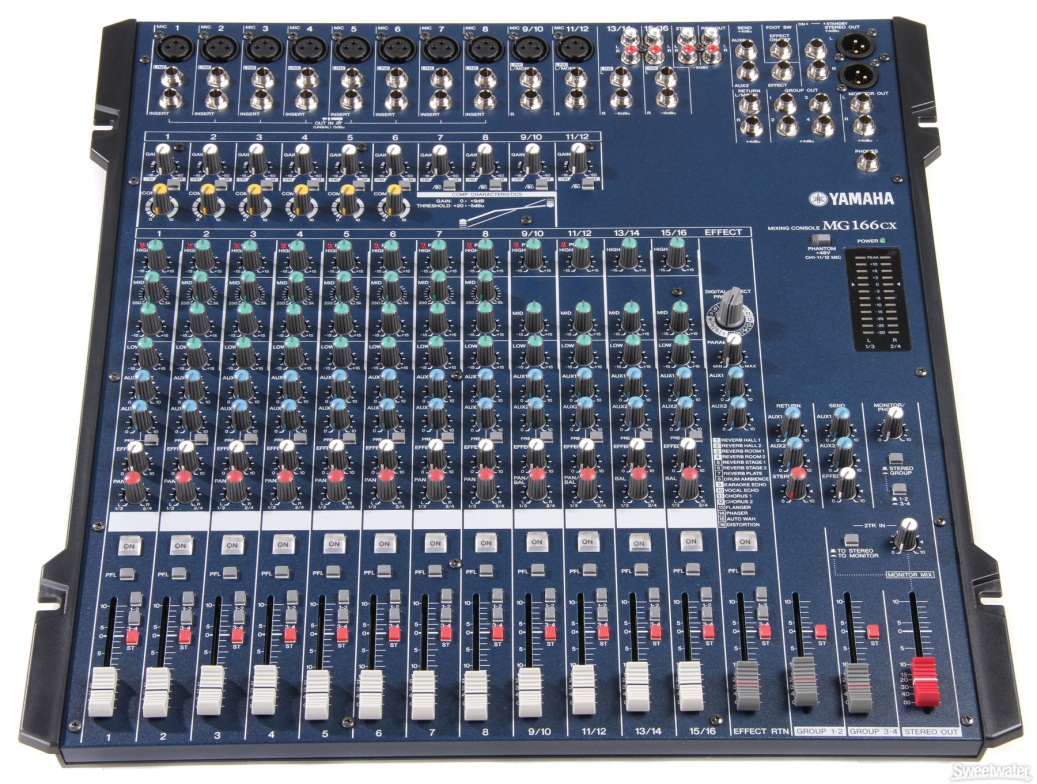 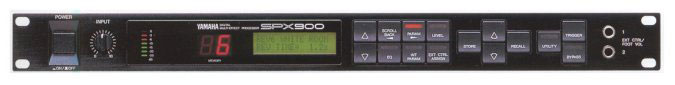 フェーダーで外部接続機器への送り量を調整でき、
AUX出力を調整することでモニターに外部接続機器のエフェクト音を送ることも出来る。
外部接続機器
(リバーブ/ディレイ等)
メインミキサー
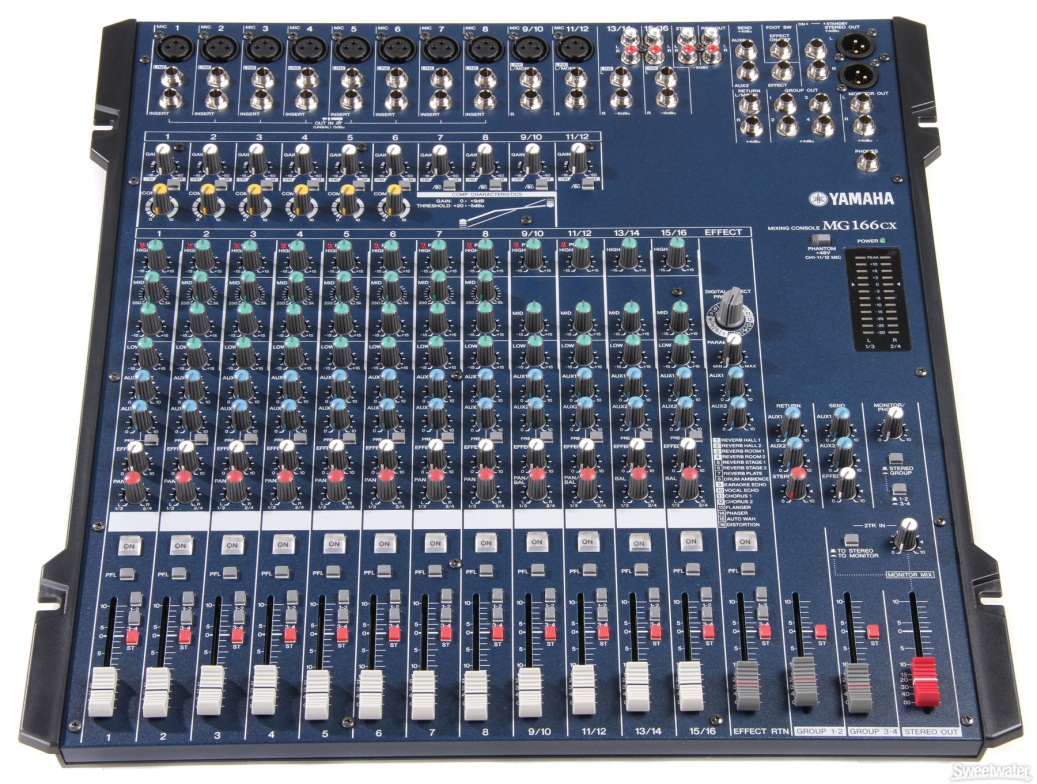 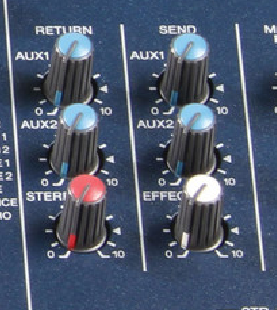 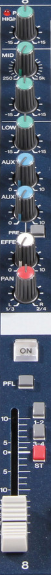 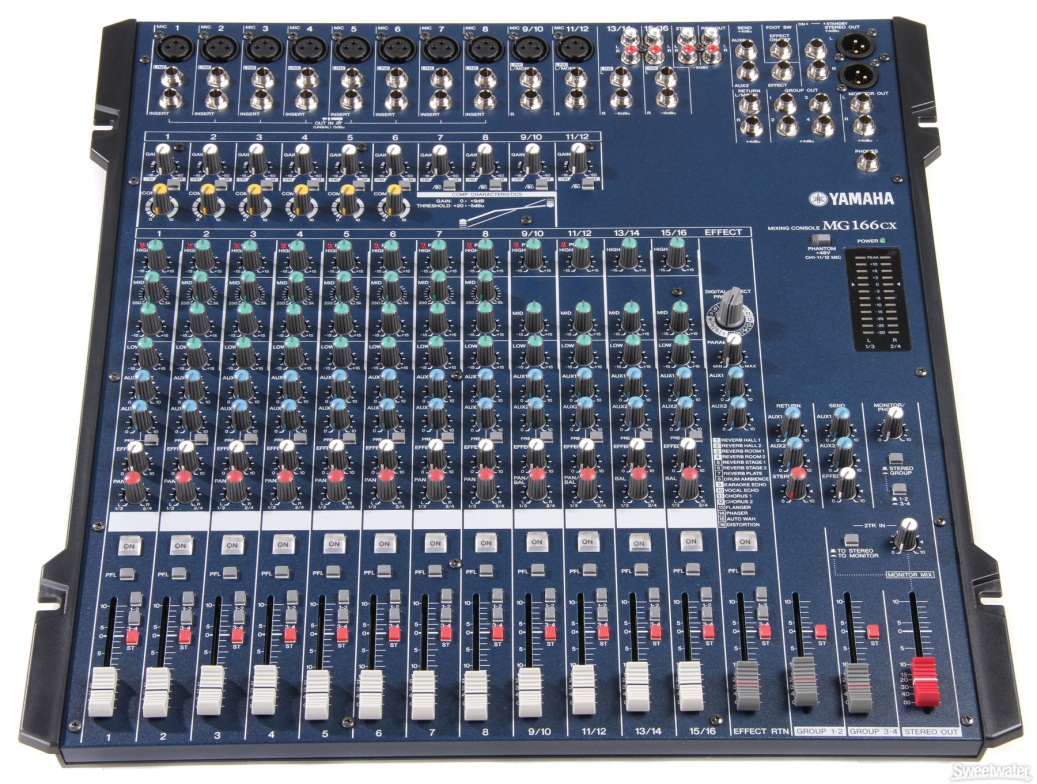 ×
○
ステージ
ステージ
レシーバー
設置位置
レシーバー
設置位置
MCマイク
使用位置
MCマイク
使用位置
ボーカル
マイク
使用位置
ボーカル
マイク
使用位置
レシーバー
設置位置
PAブース
客席
客席
ステージ
Bさんが感じる
音の中心
Cさんが感じる
音の中心
Aさんが感じる
音の中心
Aさん
Cさん
Bさん
客席
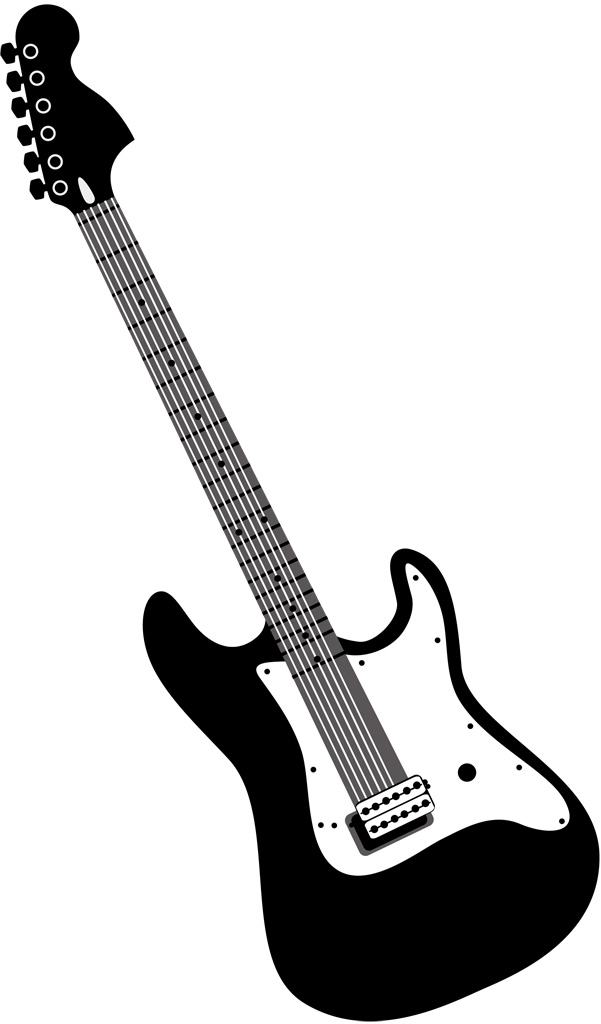 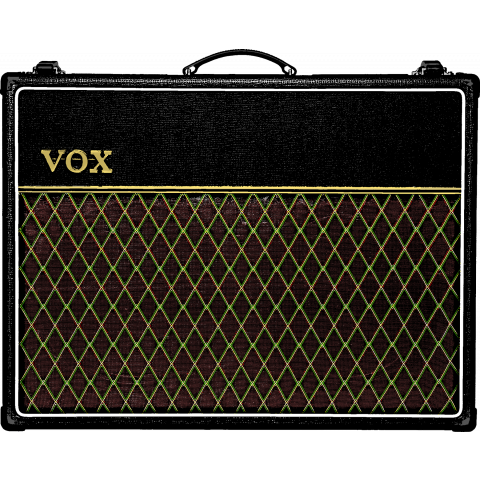 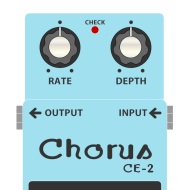 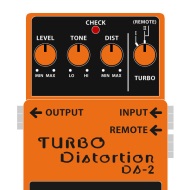 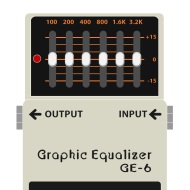 アンプ
エフェクター
エレキギター本体
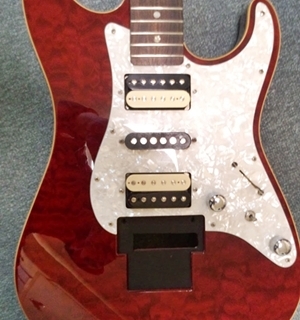 ピックアップ
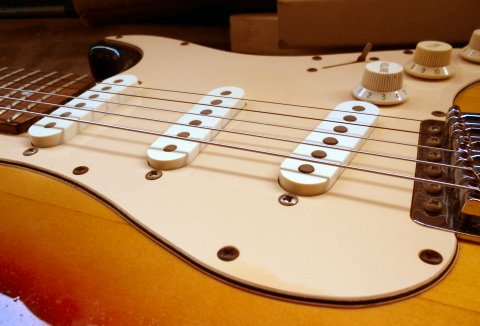 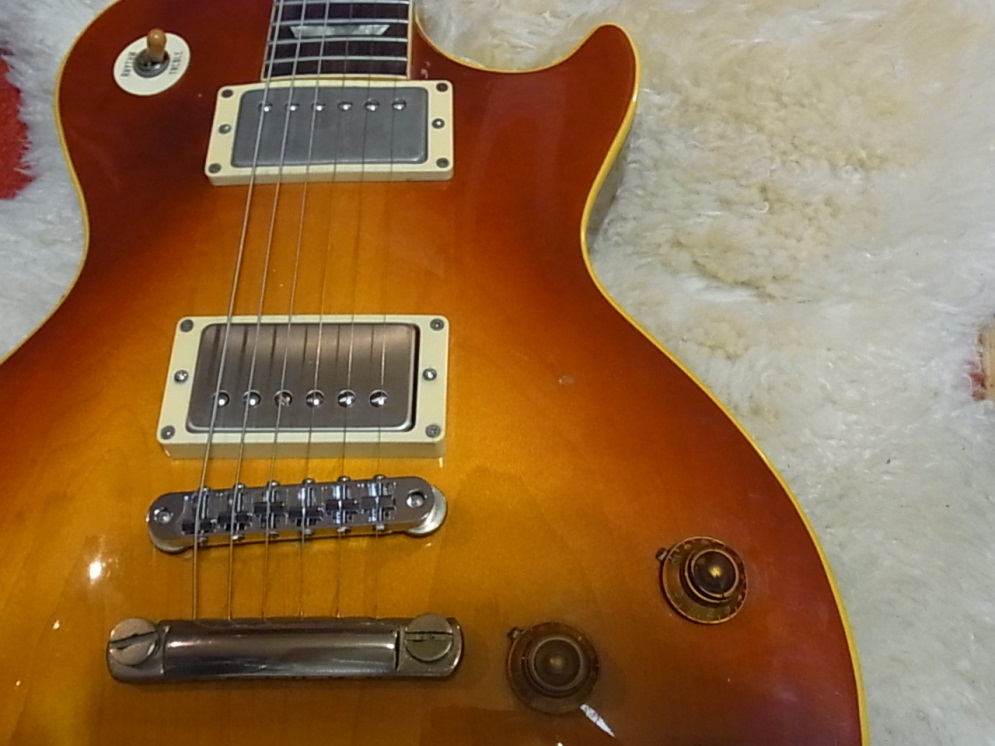 ハムバッキングピックアップ
シングルコイルピックアップ
圧力
プラス電荷
マイナス電荷
-
+
-
-
-
-
-
+
-
-
-
電圧が発生
+
-
+
-
+
+
-
+
+
+
+
+
+
ピエゾ素子
圧力が加わると
プラスとマイナスの電荷が
端に偏り、電圧が発生する
圧力が加わらないと、
プラスとマイナスの電荷は
ピエゾ素子中にランダムに存在する
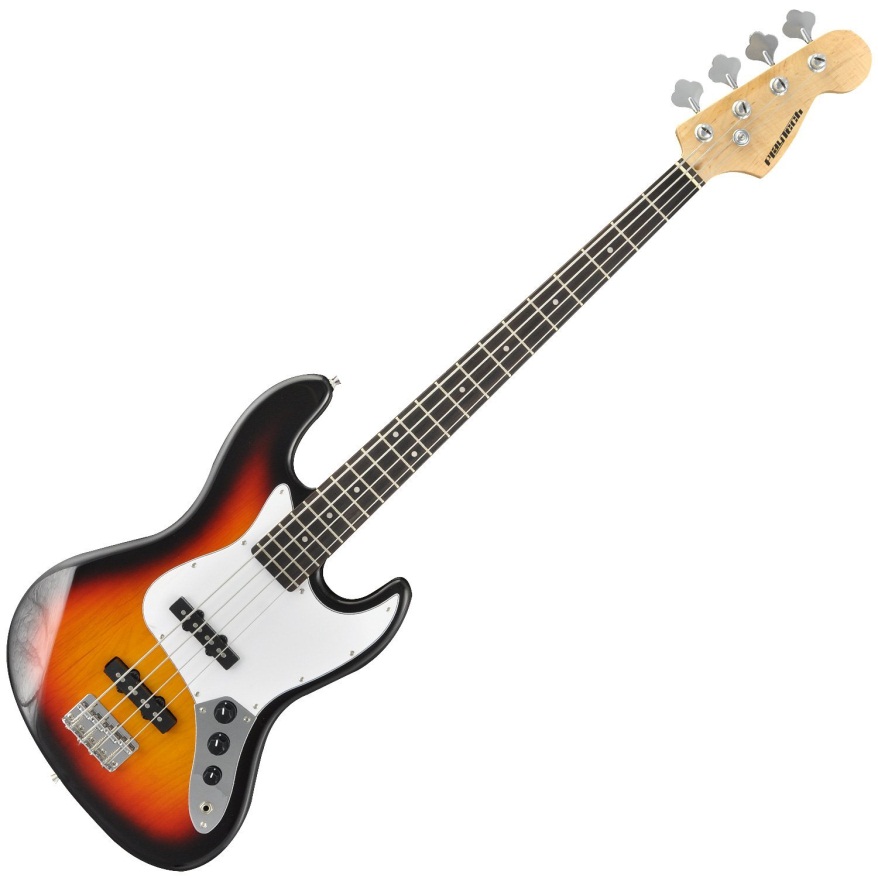 PA卓へ
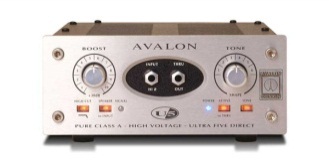 DI
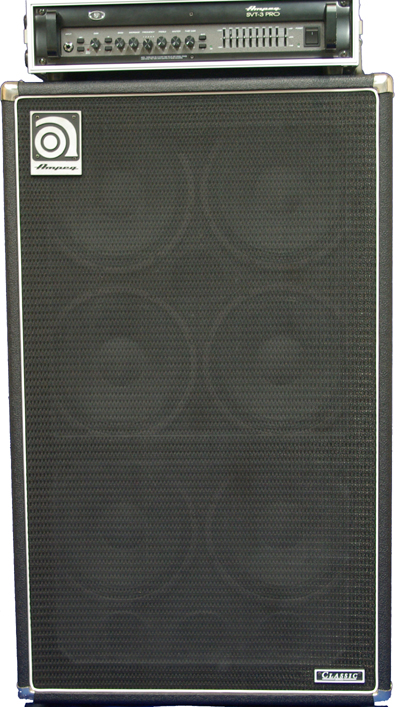 ベース本体
アンプ
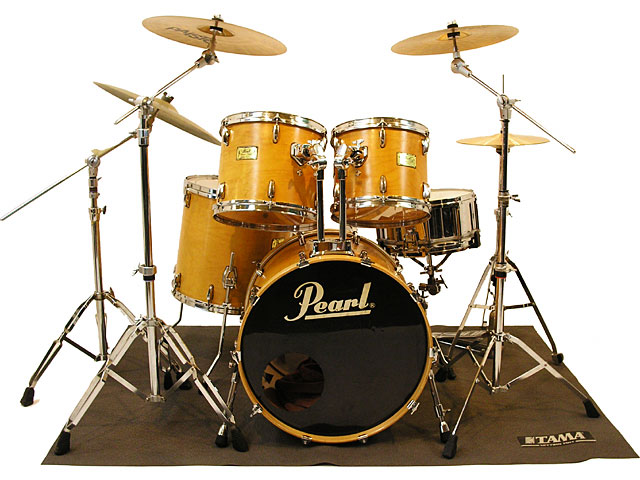 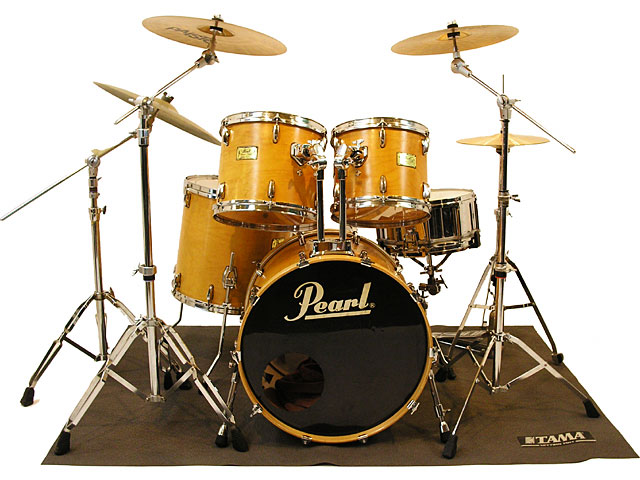 バスドラム
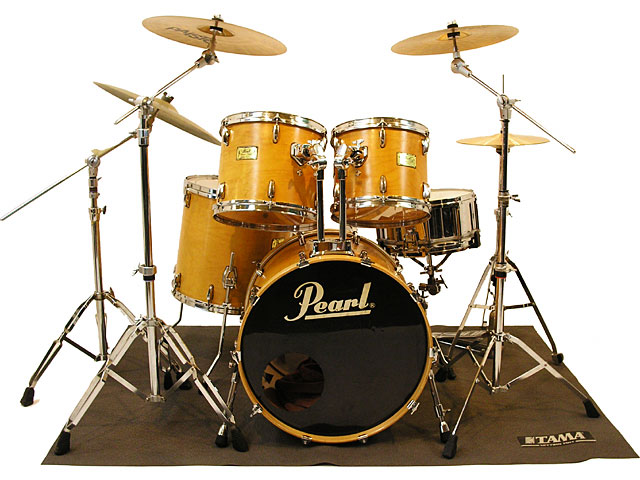 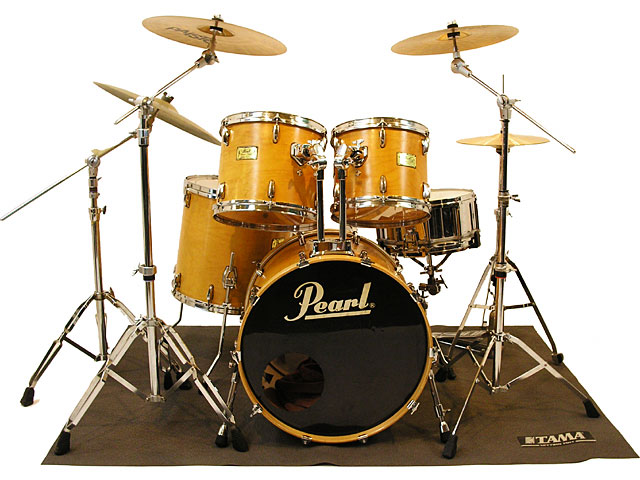 スネア
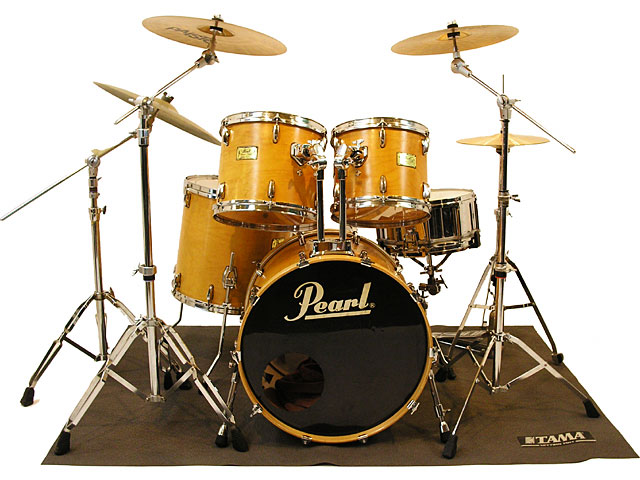 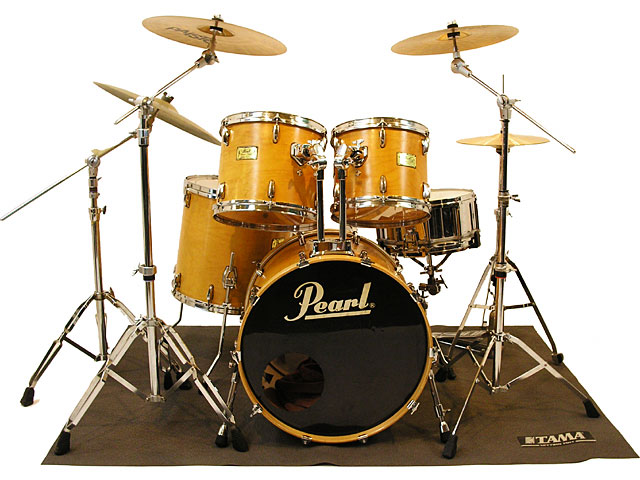 タム
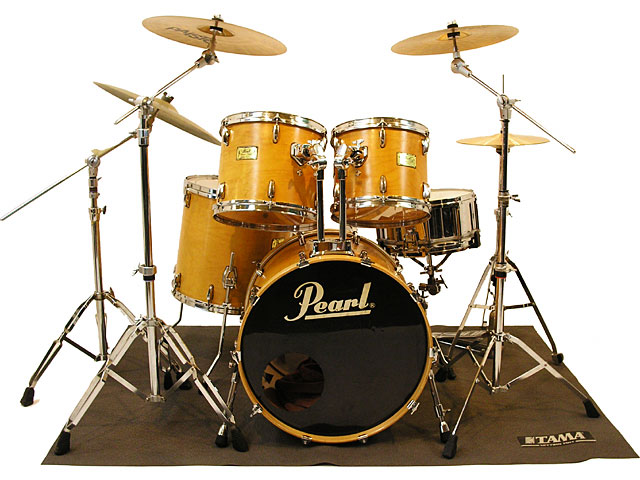 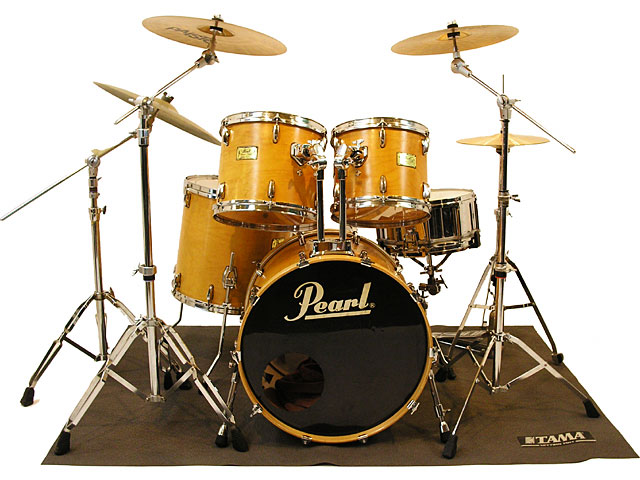 フロアタム
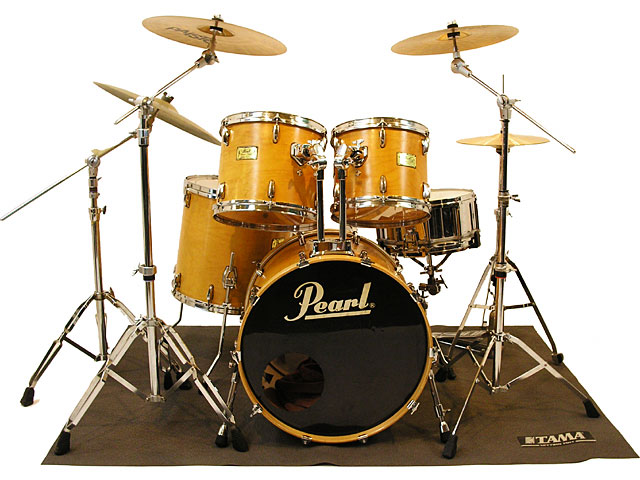 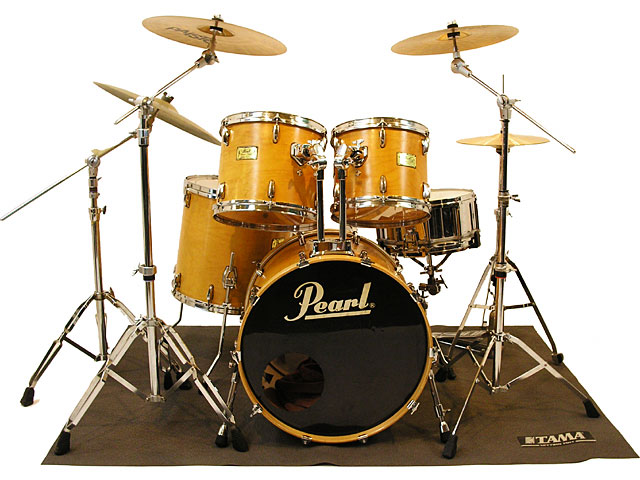 ハイハット
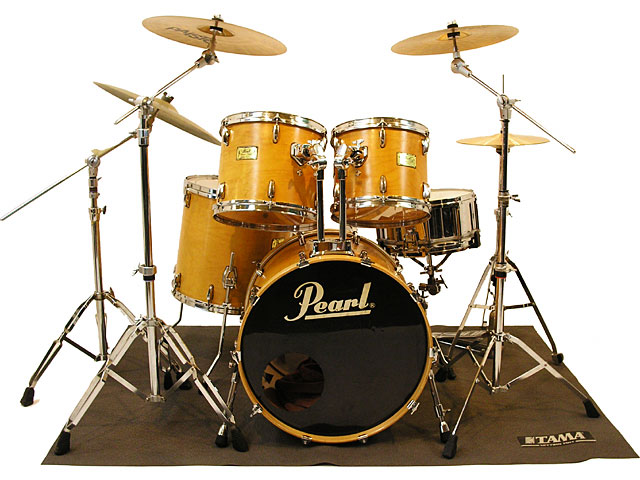 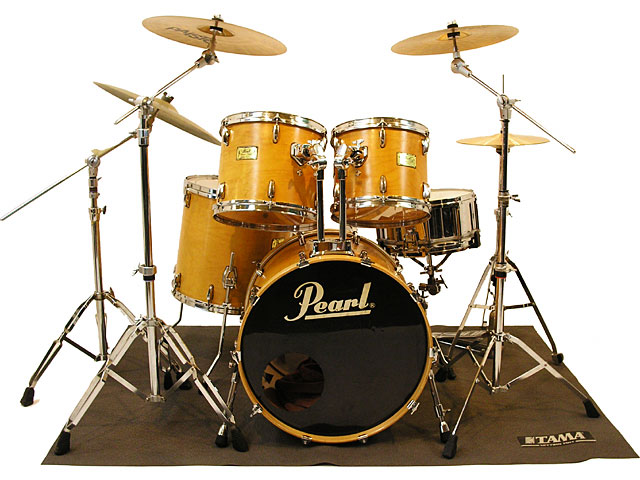 クラッシュシンバル
ライドシンバル
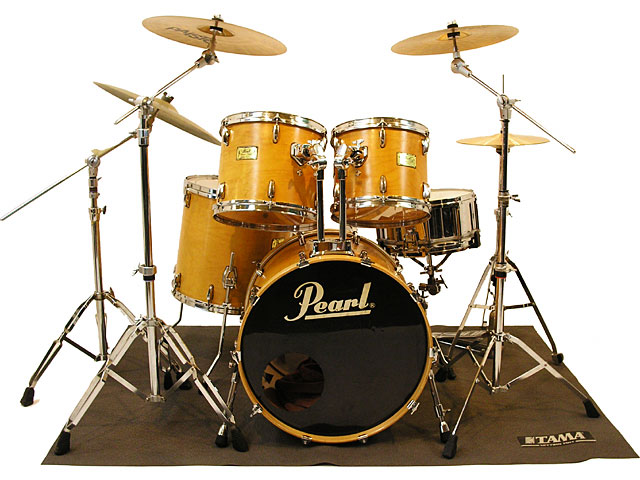 Gain
dB
Q
Frq
Hz
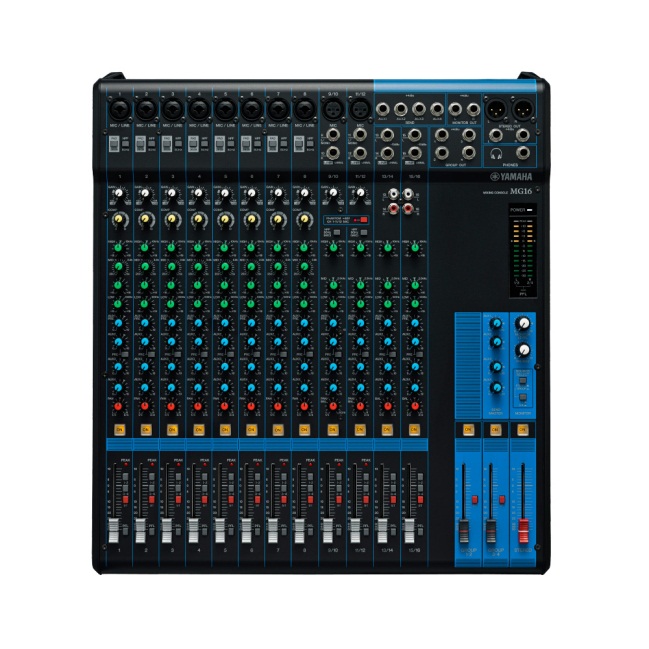 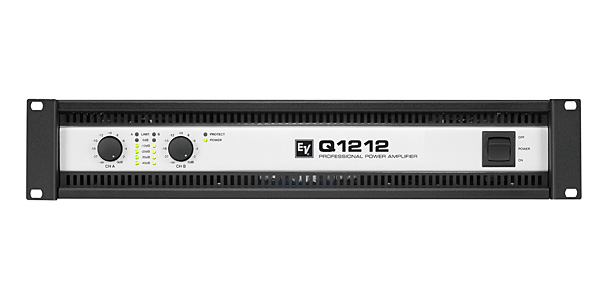 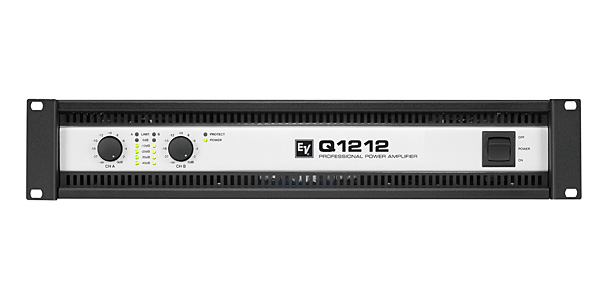 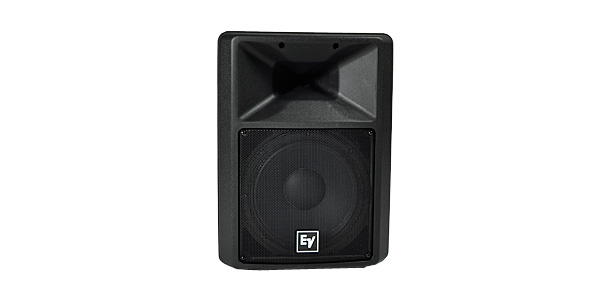 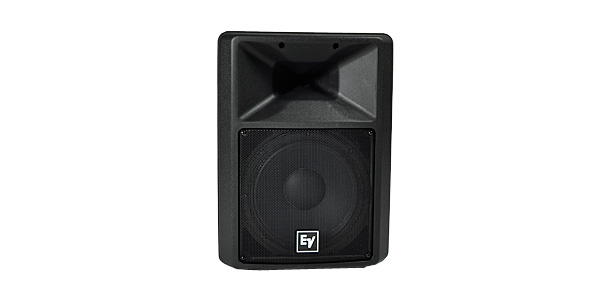 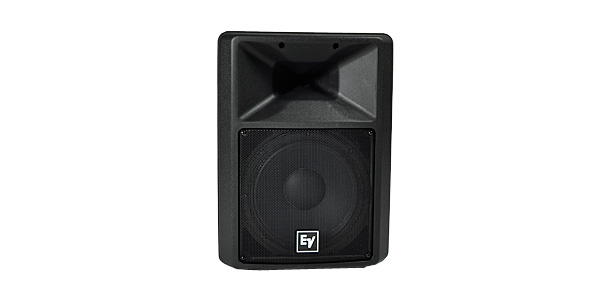 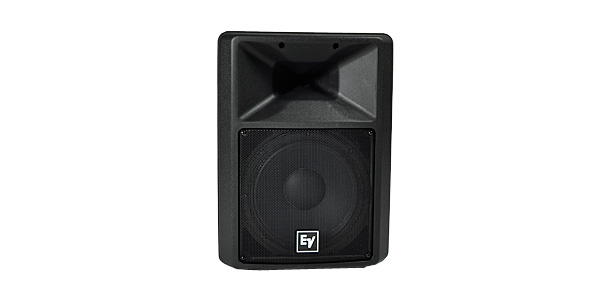 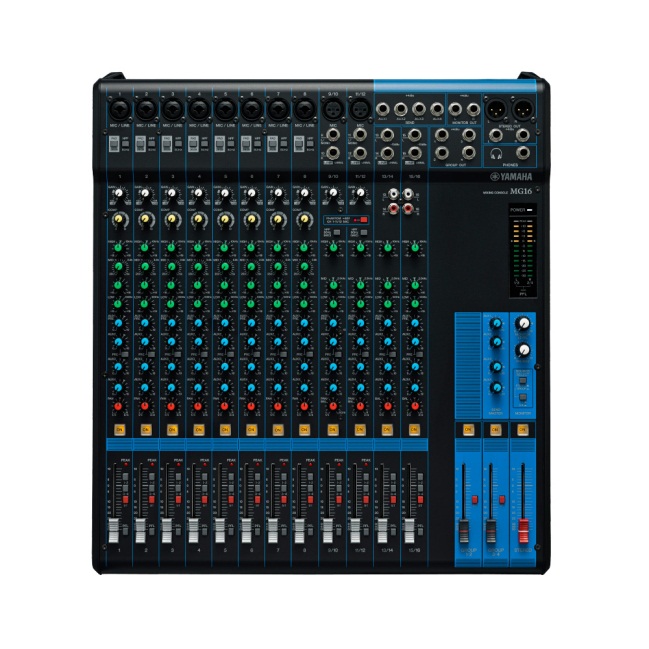 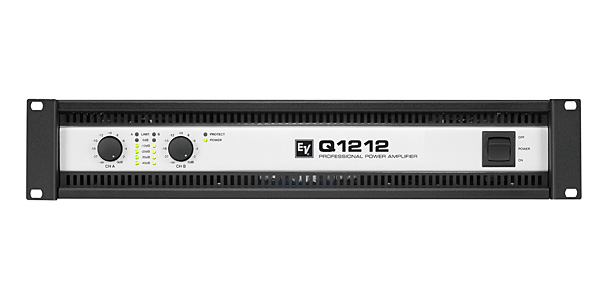 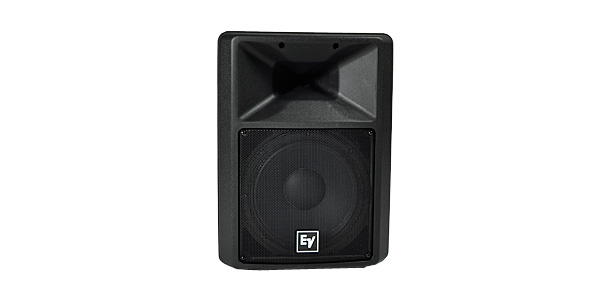 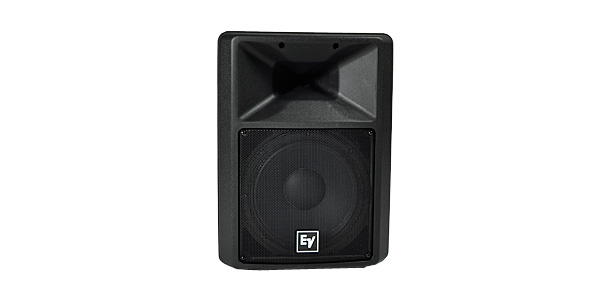 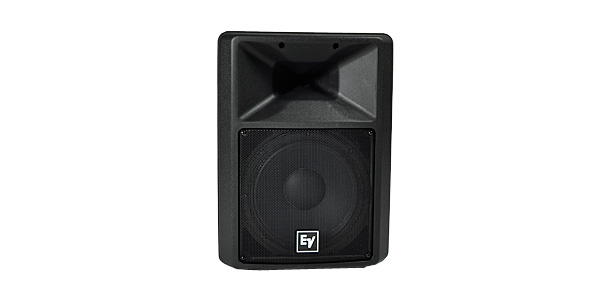 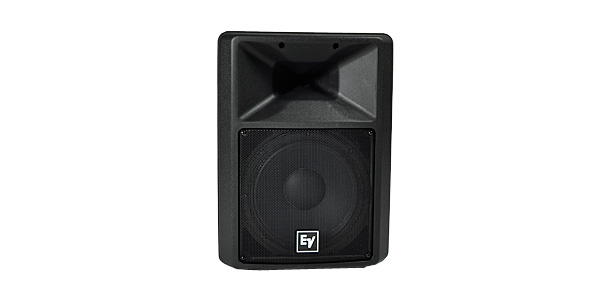 抵抗1
抵抗2
電流(A)
抵抗3
この部分を1つの抵抗として見る
電源(V)
1
1
1
+
＝
(抵抗1 + 抵抗2)
抵抗3
合成抵抗
(抵抗1 + 抵抗2)
×
抵抗3
＝
合成抵抗
(抵抗1 + 抵抗2)
+
抵抗3
0dB
-10dB
-15dB
-20dB
出力レベル
-30dB
-40dB
-50dB
-50dB
-40dB
-30dB
-20dB
0dB
-10dB
入力レベル
スピーカー
反射音
直接音
壁
スピーカー
直接音
人
反射音
壁
ステージ
スピーカー1
スピーカー2
Aさん
③
②
①
④
⑤
スネア
SP
SP
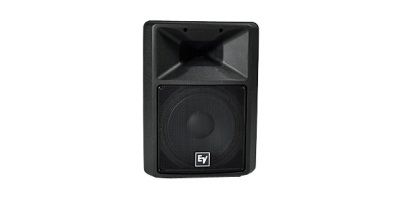 スピーカー
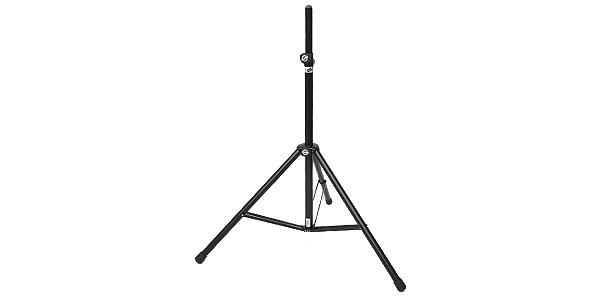 お客さん
SP
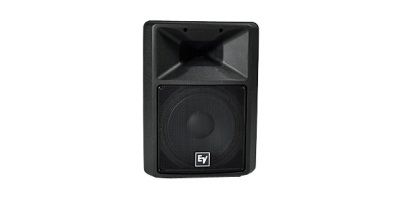 スピーカー
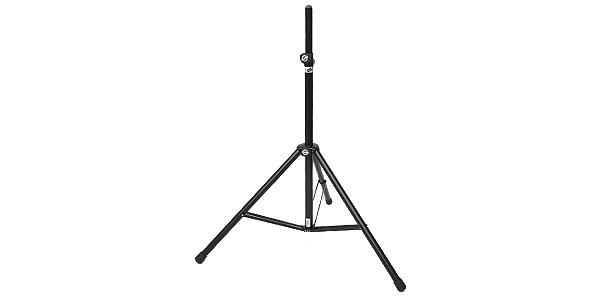 お客さん
SP
フルレンジスピーカー
ラッシングベルト
サブウーファー
点音源
(ポイントソーススピーカー)
線音源
(ラインアレイスピーカー)
遠距離用
中距離用
近距離用
マイクロフォン
スピーカー
ミキシングコンソール
パワーアンプ
パワーアンプ
グライコ
ミキシングコンソール
スピーカー
チャンネルディバイダー
パワーアンプ
グライコ
ミキシングコンソール
スピーカー
パワーアンプ
サブウーファー
パワーアンプ
グライコ
ミキシングコンソール
スピーカー
パワーアンプ
グライコ
サブウーファー
ピックアップ
ストラップピン
ボディー
ブリッジ
ネック
指板
(フィンガーボード)
ペグ
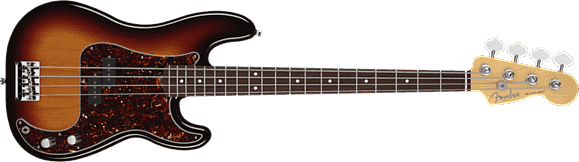 ピックガード
ストリングガイド
ヘッド
ボリュームコントローラー
フレット
トーンコントローラー
アウトプットジャック
モニタースピーカー
モニタースピーカー
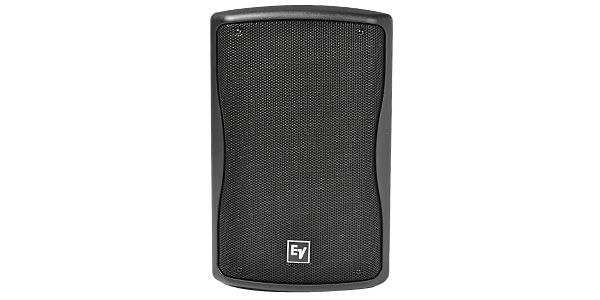 メインスピーカー
メインスピーカー
パワーアンプ
グライコ
パワーアンプ
グライコ
ミキシングコンソール
メインスピーカー
メインスピーカー
パワードミキサー